ENVIRONMENTAL CHEMISTRY
Unit Overview:Where Biology and Chemistry Meet
In Matter and Chemical Change, we looked at properties  and changes of matter and how chemistry can be used to explain  them.
This unit we, will look at chemistry as it relates to biology and the environment.
Let us begin…
What does chemistry have to do with biology?
We are all made of chemicals
Food also made of chemicals
Broken down by digestive system into molecules that are absorbed into blood
These chemicals  or nutrients are used for:
Energy
Growth
Body- building
Cell repair
Nutrients- essential for life
Nutrients can be organic or inorganic
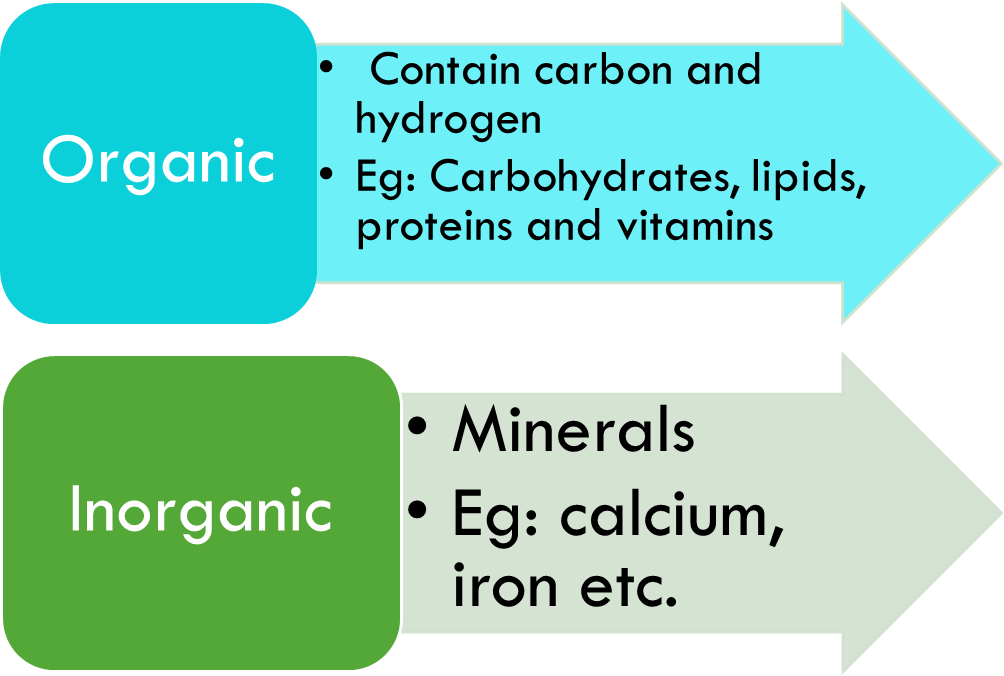 Organic Compounds
Elements for Healthy Bodies:Minerals
Minerals you need a lot of is called a macromineral
Minerals you only need a little of are called trace elements,  which are found in enzymes and vitamins
All living things need 16 naturally occurring elements
Plants need 18 elements
We need 22 elements
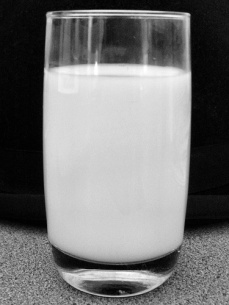 Elements for Healthy Bodies:
Calcium
Phosphorus
Needed for strong bones and teeth
Nerve conduction
Muscle contraction
Blood clotting
Bone formation
Forms compounds that store and release energy (ATP)
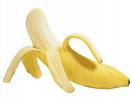 Elements for Healthy Bodies:
Magnesium
Potassium
Component of Bones and teeth
Essential for enzyme function
Helps regulate nerve function
Helps regulate nerve signals and muscle activity (heart rate)
Protein formation
Regulates acid/base balance in body
Elements for Healthy Bodies:What is one crucial role for….
Sulphur?
Used in some amino acids
Iron?
Red blood cells, regulates oxygen transport
Iodine?
Major part of thyroid hormones that regulate metabolism
Getting these Minerals
As humans, we cannot extract the mineral directly from the ground
But plants can… and do
Root hairs specially designed to uptake and concentrate these minerals
They are then transported to other parts of the plant where they are used to create organic compounds such as proteins, lipids and vitamins.
Without plants, we would not be able to obtain the nutrients we need.
Substrates
Other organisms get their minerals through absorbing them from a substrate
 A substrate is a material on which an organism moves or lives. 
Some organisms attach themselves to the substrate, others obtain their nutrients from their substrate.
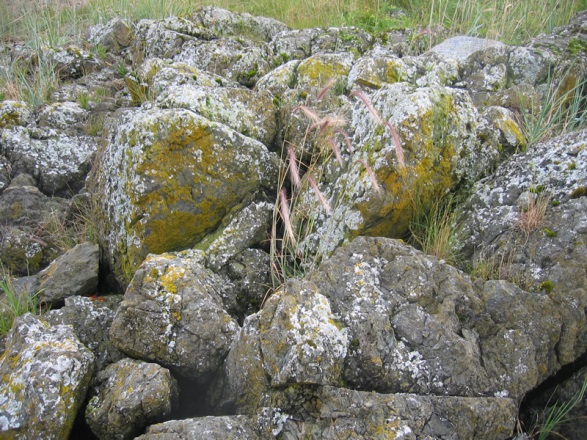 For example – the lichens in this photo are using the rocks as a substrate.
Fertilizers: Nutrients for Plants
Often, we help plants  grow by giving them fertilizer
Fertilizers imitate nitrogen cycle, adding nitrates, ammonia and urea 
Phosphorus provided as phosphate compounds
Potash acts as source of potassium
Numbers on bag indicate percent of each substance
Impact of Using Fertilizers
Use of artificial fertilizers has increased amount of nitrogen in environment as much as 140 million tonnes/year
What are the pros and cons of this use?
Pros
Cons
Increased  plant growth
Land not normally suitable for farming,  can yield large crops when
High yield crops plants
Fertilizer used
Properly watered
Fertilizer and water can be an expensive price for productivity
Single crop = increased chance of impact by disease
Pesticides can be used to reduce loss of crops, but are not without  cost or environmental impact
Eg: Harmful Algal Blooms
Harmful Algal Bloom
Rapid growth of algae that can deplete the oxygen dissolved in the water and block sunlight required by other organisms in the aquatic ecosystem
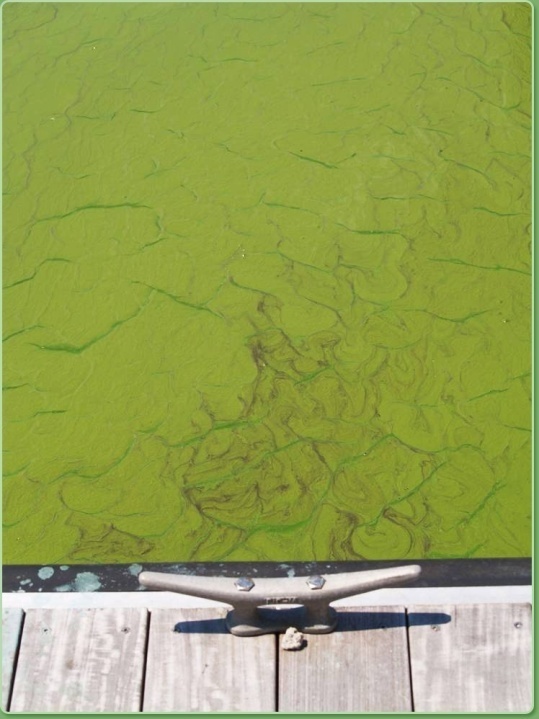 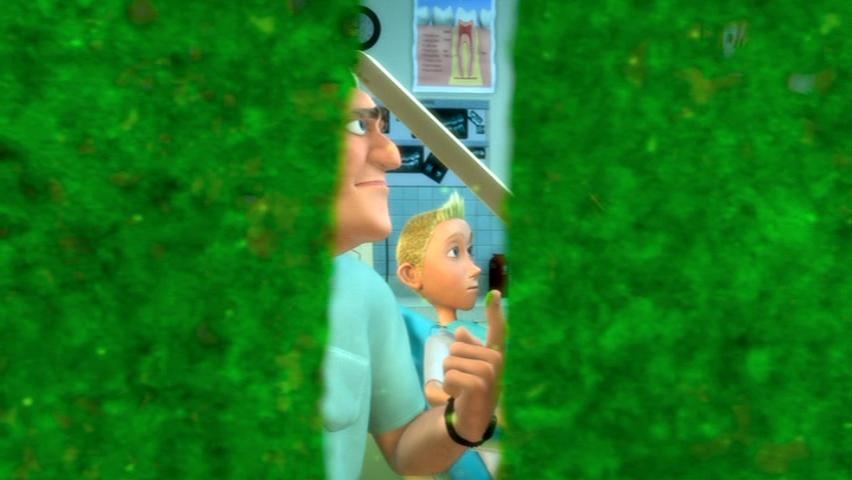 15
Summary
Living things need nutrients to survive
These nutrients can be organic or inorganic
We obtain our nutrients from our food which includes plants
Plants are capable of absorbing minerals from the soil, and using them to make proteins, lipids and vitamins
Fertilizers are one way that can be used to enhance plant growth, but their use in not without impact
Last Class
This Class
Looked at nutrients needed for living things
Organic vs Inorganic Nutrients
Exit slips from last class
Nitrogen Cycle
Investigate the use and movement of pesticides  and their impact on the environment
Bioaccumulation
Biomagnification
DDT
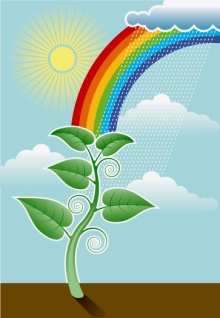 Pesticides
Three types of pesticides
Herbicides:  these chemicals are designed to kill plants.  Some are selective (eg. Killex), while others are not (eg. Round-up)
Insecticides: these chemicals are designed to kill insects eg. Raid, DDT, dieldrin
Fungicides: these are designed to kill fungus
Ingestion vs Absorption
Ingestion – taking in a material. For us, this is equivalent to eating

Absorption – this can occur in several ways:
Digestive tract
Respiratory tract (after inhalation)
Skin
DDT
DDT (dichlorodiphenyltrichloroethane) is an insecticide that kills mosquitos and other insects.
Originally seen as great, was going to solve the problem of malaria
Hand unforeseen consequences higher up the food chain due to BIOACCUMULATION and BIOMAGNIFICATION
Birds feeding on insects were laying eggs with shells too thin to allow chicks to survive.
Bioaccumulation vs Biomagnification
Bioaccumulation is an increase in concentration of a material from the environment over time in an organism in a food chain

Biomagnification is an increase in concentration of a pollutant from one link in a food chain to another
In order for this to occur, the pollutant must be long-lived, mobile, soluble in fats, and biologically active
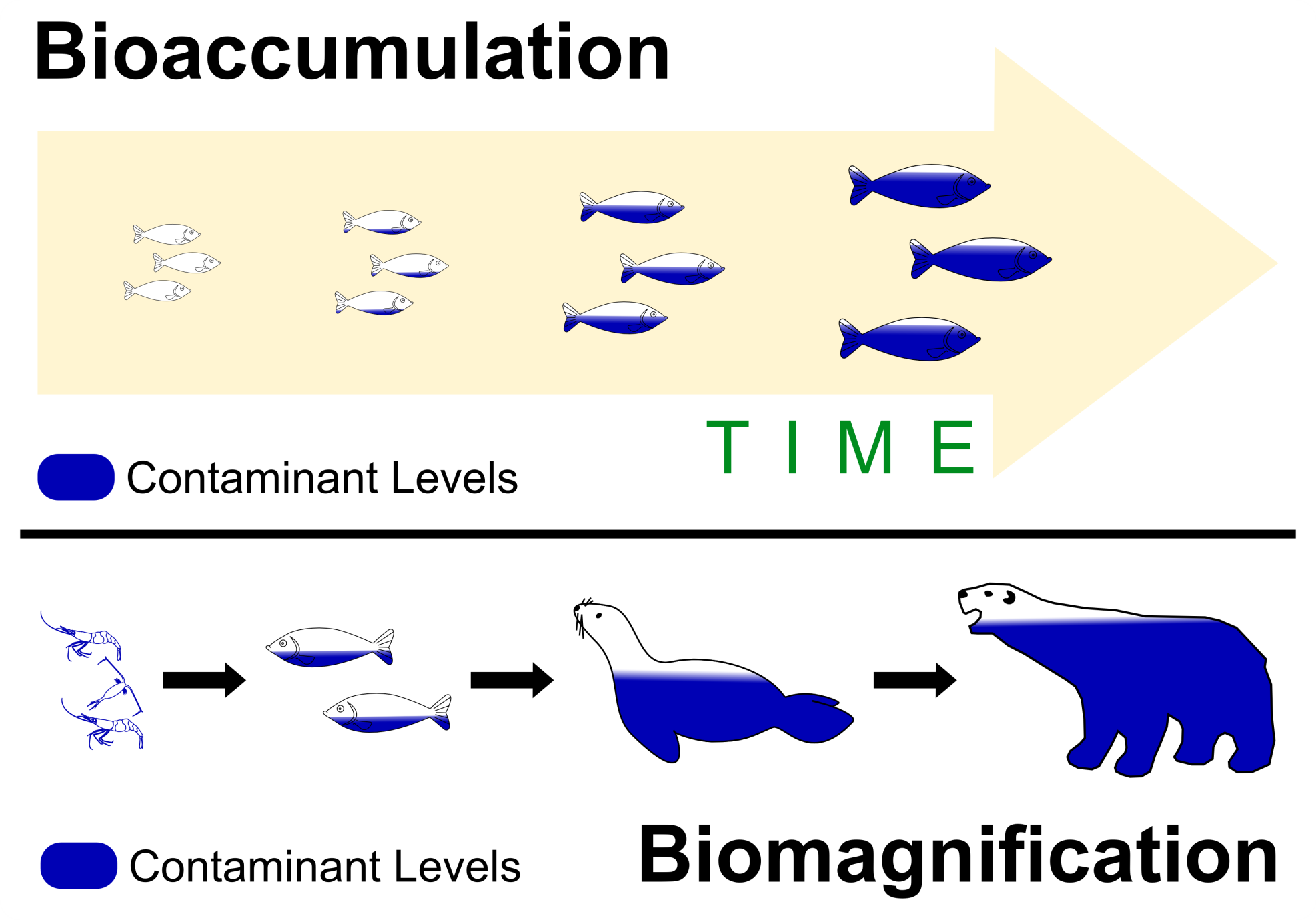 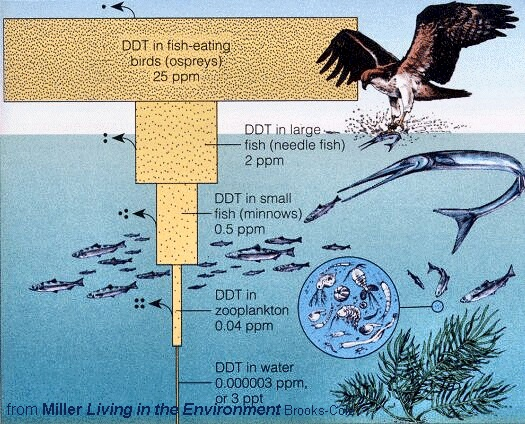 DDT Restriction
Four reasons restriction of DDT has been a struggle:
DDT helped reduce malaria incidence; incidence increased again after DDT banned
Replacements not as safe or effective
Substitutes are more expensive
Pesticide resistance is on the rise